الفصل الثاني: بعض المفاهيم والمجاميع الخاصة بالإقتصاد الكلي
الفصل الثاني: قياس مستوى النشاط الإقتصادي
التدفق الدائري للنشاط الاقتصادي :
إن مفهوم التدفق يستند إلى مفهوم القطاعات الإقتصادية والتي يمكن تقسيمها إلى (04) أربعة قطاعات وهي:
1- القطاع العائلي 
2- قطاع الأعمال ( الإنتاج)
3- القطاع الحكومي 
4- قطاع العالم الخارجي
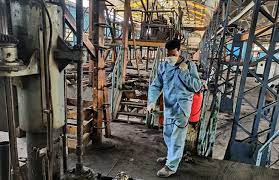 ولتوضيح العلاقات المتبادلة بين مختلف القطاعات هناك عدة إفتراضات منها:
-1- التدفق الدائري لنموذج إقتصادي مكون من قطاعين:
1-1- نموذج إقتصادي مكون من قطاعين وليس به مدخرات:
-2- نموذج إقتصادي مكون من قطاعين وبه مدخرات:
-2- التدفق الدائري لنموذج إقتصادي مكون من ثلاث (03) قطاعات:
-3- التدفق الدائري لنموذج إقتصادي مكون من أربع (04) قطاعات: